CSC 2231: Parallel Computer Architecture and ProgrammingMain Memory Fundamentals
Prof. Gennady Pekhimenko
University of Toronto
Fall 2017
The content of this lecture is adapted from the slides of 
Vivek Seshadri, Donghyuk Lee, Yoongu Kim, 
and lectures of Onur Mutlu @ ETH and CMU
Why Is Memory So Important? (Especially Today)
The Performance Perspective
“It’s the Memory, Stupid!” (Richard Sites, MPR, 1996)
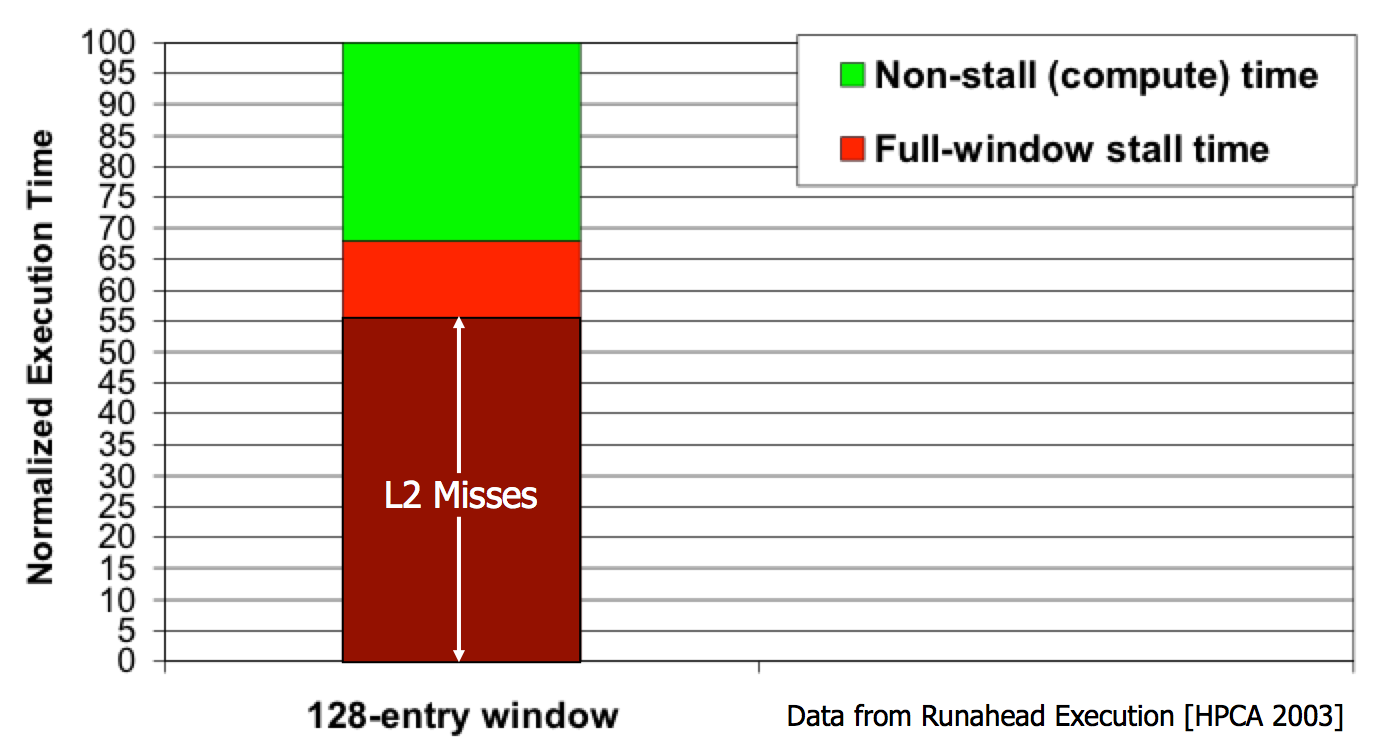 Mutlu+, “Runahead Execution: An Alternative to Very Large Instruction Windows for Out-of-Order Processors,” HPCA 2003.
The Energy Perspective
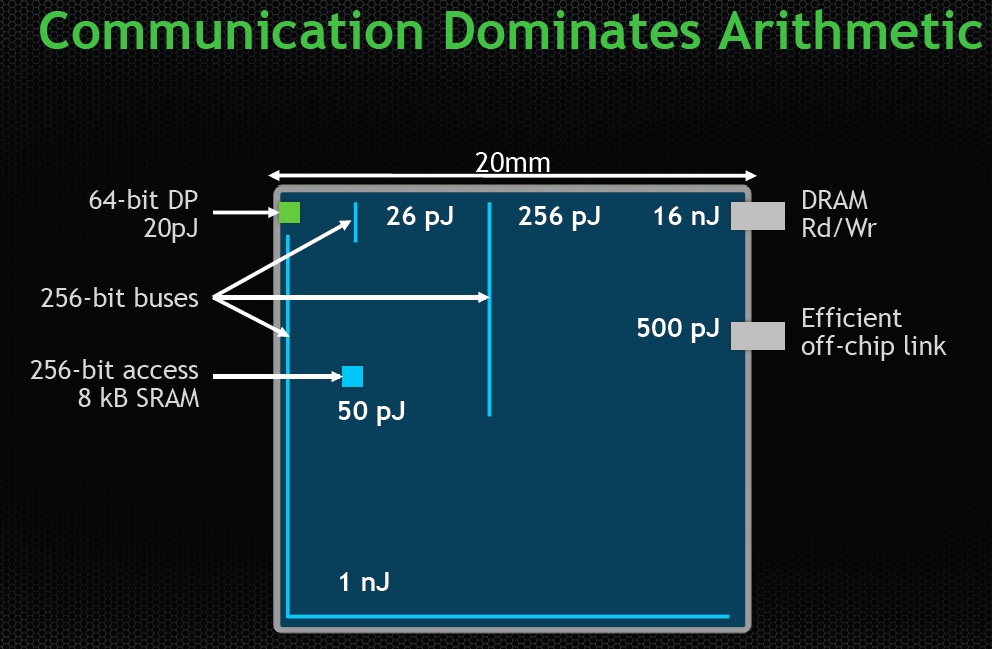 Dally, HiPEAC 2015
4
The Energy Perspective
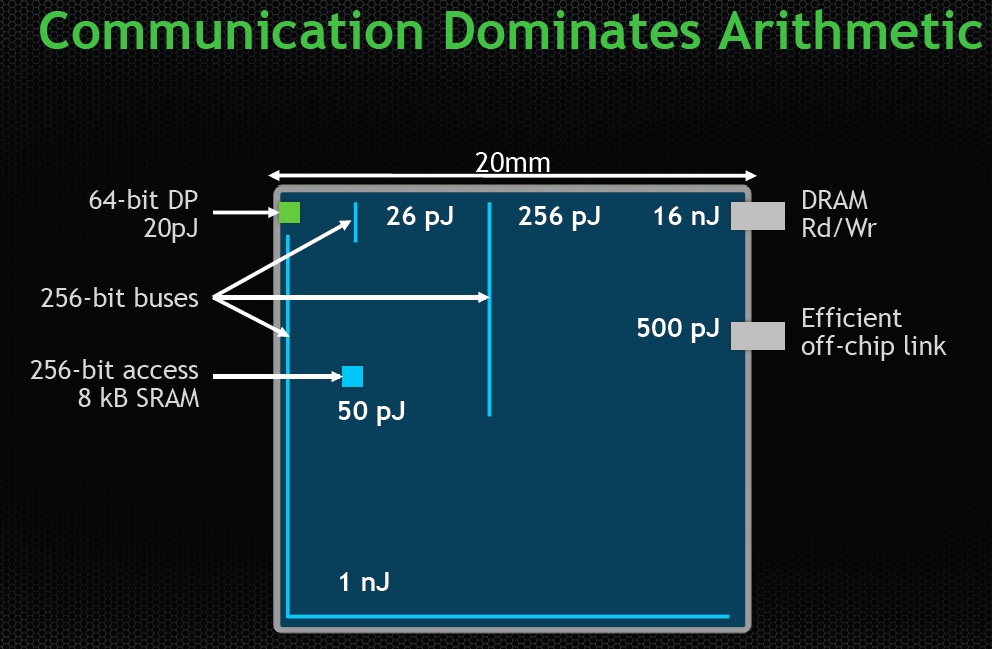 Dally, HiPEAC 2015
A memory access consumes ~1000X 
the energy of a complex addition
5
The Reliability Perspective
Data from all of Facebook’s servers worldwide
Meza+, “Revisiting Memory Errors in Large-Scale Production Data Centers,” DSN’15.
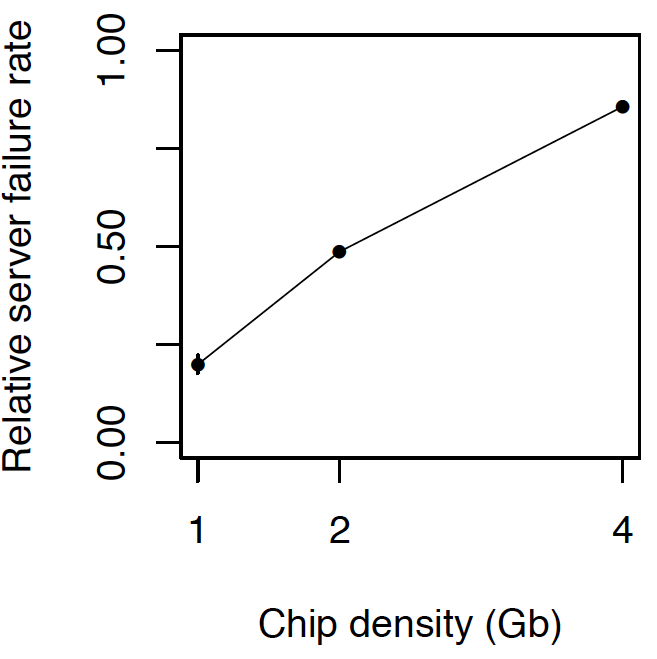 Intuition:quadraticincrease incapacity
6
The Security Perspective
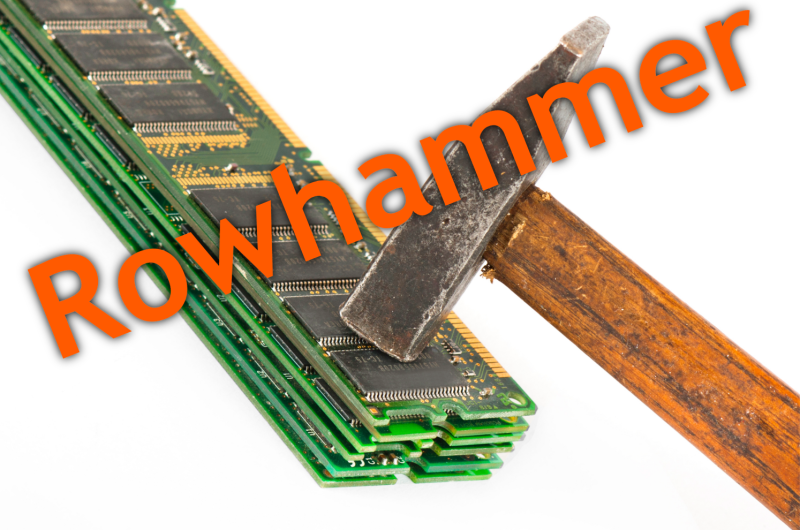 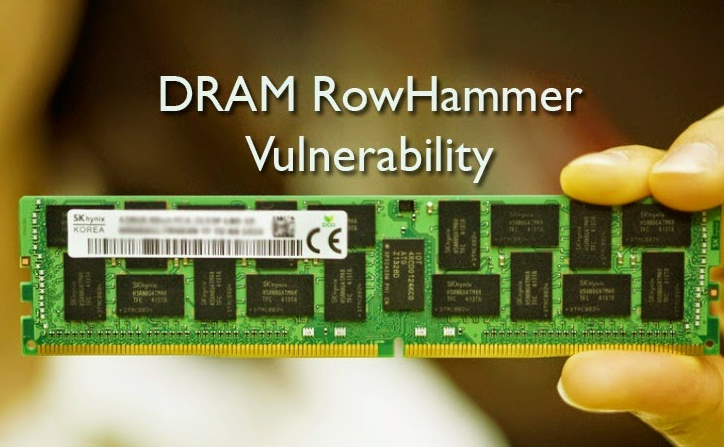 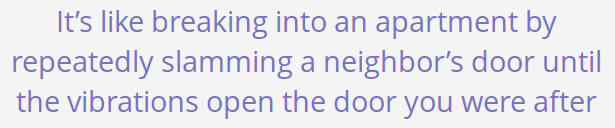 7
Why Is DRAM So Slow?
Motivation (by Vivek Seshadri)
Conversation with a friend from Stanford
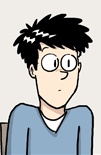 Why is DRAM so slow?!
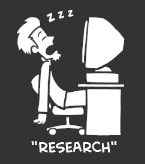 Really?
50 nanoseconds to serve one request? Is that a fundamental limit to DRAM’s access latency?
Him
Vivek
9
Understanding DRAM
What is in here?
DRAM
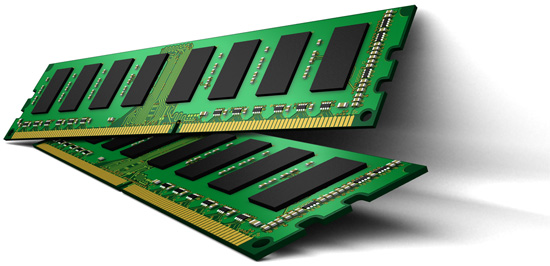 Problems related to today’s DRAM design
Solutions proposed by our research
10
Outline
What is DRAM?
DRAM Internal Organization
Problems and Solutions
Latency (Tiered-Latency DRAM, HPCA 2013)
Parallelism (Subarray-level Parallelism, ISCA 2012)
11
What is DRAM?
DRAM – Dynamic Random Access Memory
Array of Values
READ  address
3455434
WRITE address, value
43543
98734
Accessing any location takes the same amount of time
0
847
42
Data needs to be constantly refreshed
873909
1729
12
DRAM in Today’s Systems
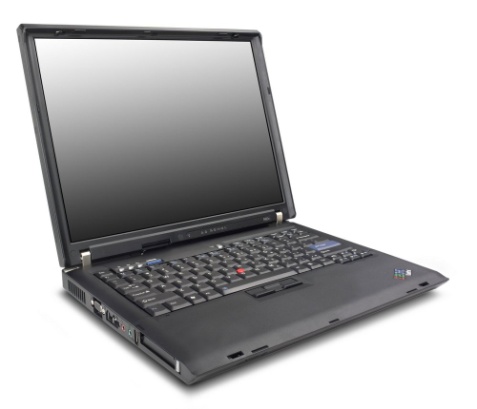 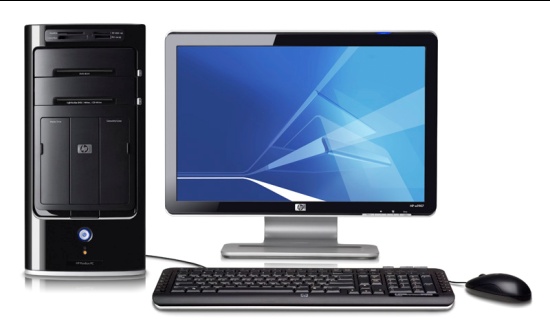 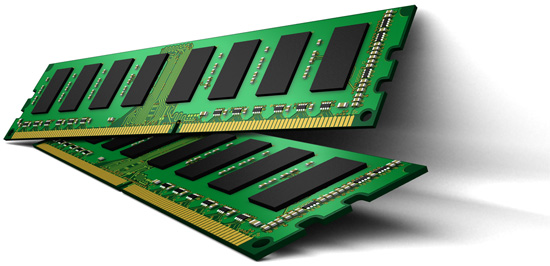 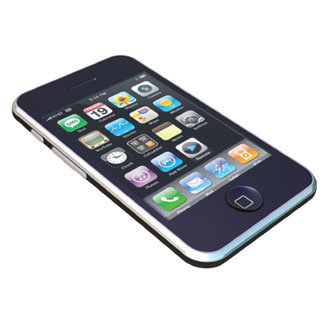 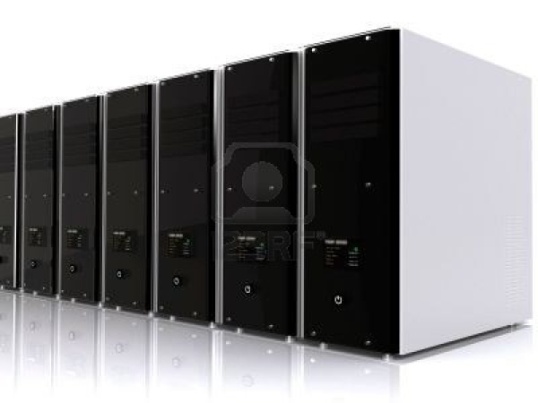 Why DRAM? Why not some other memory?
13
Von Neumann Model
Processor
Memory
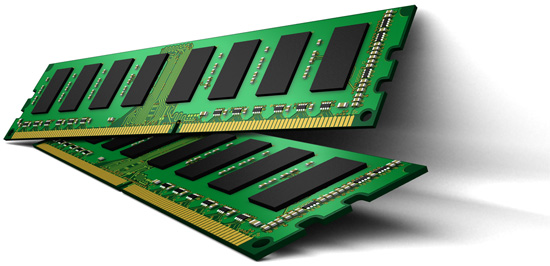 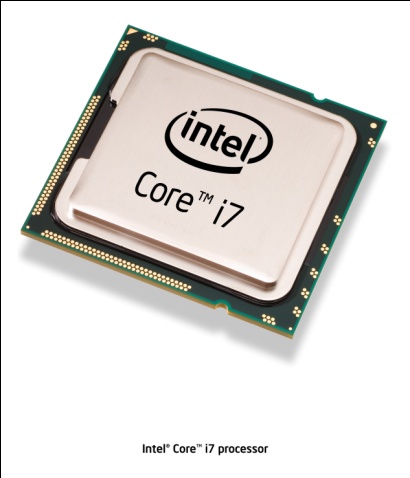 Program
Data
4 instruction accesses +
3 data accesses
T1 = Read Data[1]
T1 = Read Data[1]
3
T2 = Read Data[2]
4
4
T3 = T1 + T2
8
Write Data[3], T3
2
Memory performance is important
14
Factors that Affect Choice of Memory
Speed
Should be reasonably fast compared to processor

Capacity
Should be large enough to fit programs and data

Cost
Should be cheap
15
Why DRAM?
Flip-flops
Higher Cost
Favorable point in the trade-off spectrum
SRAM
Cost
DRAM
Higher access latency
Disk
Flash
Access Latency
16
Is DRAM Fast Enough?
Processor
Commodity DRAM
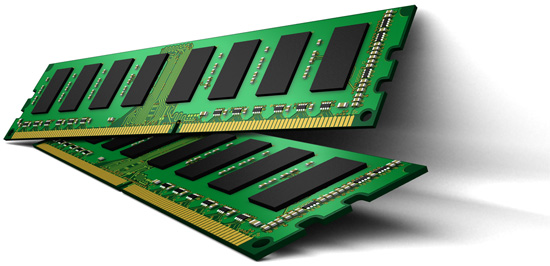 Core
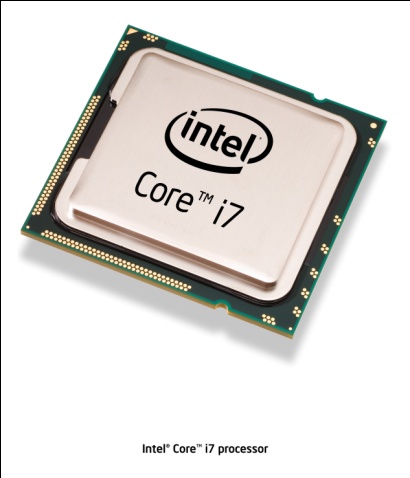 Core
Latency
Core
Core
3 GHz, 2 Instructions / cycle
50ns
Parallelism
300 Instructions
Request
Request
300 Instructions
Request
300 Instructions
Request
300 Instructions
Served in parallel?
Independent programs
17
Outline
What is DRAM?
DRAM Internal Organization
Problems and Solutions
Latency (Tiered-Latency DRAM, HPCA 2013)
Parallelism (Subarray-level Parallelism, ISCA 2012)
18
DRAM Organization
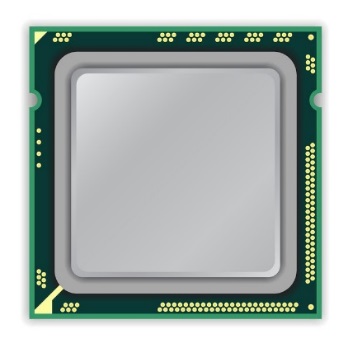 mat
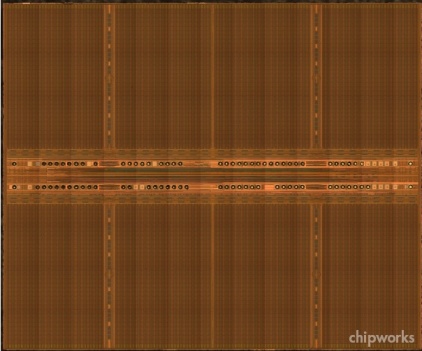 peripheral logic
processor
bank
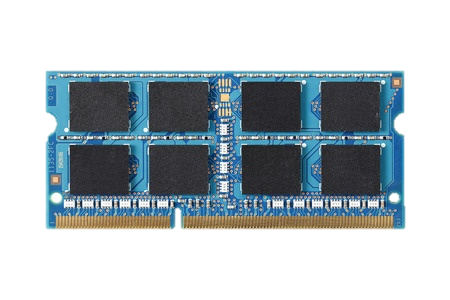 high latency
main memory
DRAM Cell Array: Mat
mat
bitline
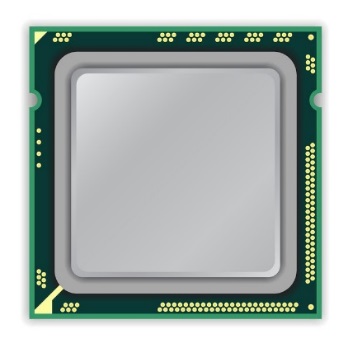 mat
cell
peripheral logic
cell
wordline driver
wordline
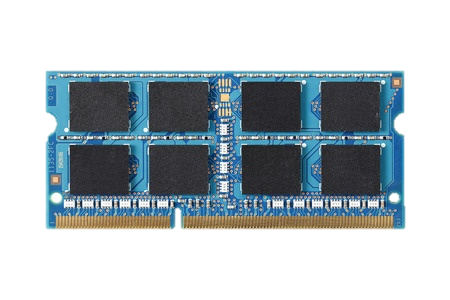 sense amplifier
Cell Array (Mat): High Latency
DRAM Cell Array: High Latency
Inside mat
Narrow poly wire
Large resistance
Large capacitance
 Slow

Small cell 
Difficult to detect data in small cell 
 Slow
Outside mat
Thick metal wire
Small resistance
Small capacitance
 Fast
Memory Element (Cell)
Component that can be in at least two states
0
1
Can be electrical, magnetic, mechanical, etc.
DRAM  →  Capacitor
23
Capacitor – Bucket of Electric Charge
Vmax
“Discharged”
“Charged”
0
0
0
Voltage level indicator. Not part of the actual circuit
Charge
24
DRAM Chip
DRAM Chip
Contains billions of capacitors (also called cells)
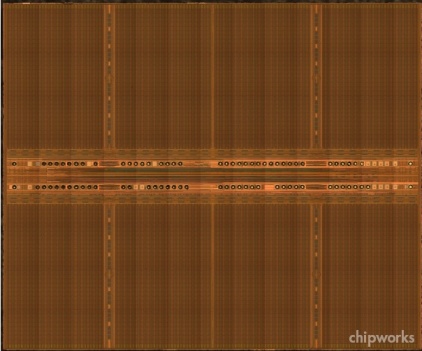 ?
0
25
Divide and Conquer
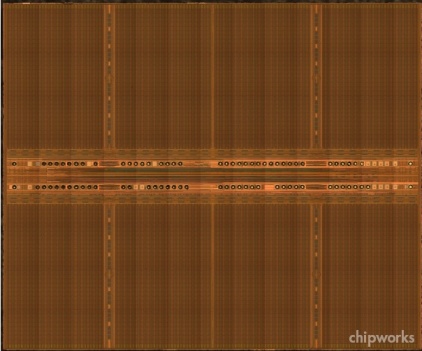 DRAM Bank
?
Challenges
Weak
Reading destroys state
26
Sense-Amplifier
Vx
Vx+δ
Vmax
0
Vx+δ
Vx
Amplify the difference
Vx > Vy
Stable state
Vy
Vy
Vy-δ
27
Outline
What is DRAM?
DRAM Internal Organization
DRAM Cell
DRAM Array
DRAM Bank
Problems and Solutions
Latency (Tiered-Latency DRAM, HPCA 2013)
Parallelism (Subarray-level Parallelism, ISCA 2012)
28
DRAM Cell Read Operation
Vmax/2
Vmax/2
Vmax/2 + δ
Vmax/2 + δ
Vmax
Vmax
DRAM
Cell
0
0
Amplify the difference
Cell loses charge
Restore Cell Data
Access data
2
Sense-Amplifier
1
29
DRAM Cell Read Operation
Control Signal
Address
DRAM
Cell
DRAM
Cell
0
Sense-Amplifier
30
Outline
What is DRAM?
DRAM Internal Organization
DRAM Cell
DRAM Array
DRAM Bank
Problems and Solutions
Latency (Tiered-Latency DRAM, HPCA 2013; Adaptive-Latency DRAM, HPCA 2015)
Parallelism (Subarray-level Parallelism, ISCA 2012)
31
Problem
Control Signal
Address
DRAM
Cell
Much larger than a cell
Sense-Amplifier
32
Cost Amortization
Bitline
Wordline
33
DRAM Array Operation
n
Restore 
Sense-Amplifier
Wordline Disable
Sensing & Amplification
Charge Restoration
Row Decoder
Charge Sharing
Wordline Enable
m
m
1
0
0
1
1
0
1
1
0
0
1
0
1
Row Address
½
½
½
½
½
½
½
½
½
½
½
½
Sense-Amplifiers
↑½
½↓
½↓
↑½
↑½
½↓
↑½
½↓
½↓
↑½
½↓
↑½
Access Data (column n)
?
1
?
0
?
0
?
1
?
1
?
0
?
1
?
0
?
0
?
1
?
0
?
1
34
Outline
What is DRAM?
DRAM Internal Organization
DRAM Cell
DRAM Array
DRAM Bank
Problems and Solutions
Latency (Tiered-Latency DRAM, HPCA 2013 Adaptive-Latency DRAM, HPCA 2015)
Parallelism (Subarray-level Parallelism, ISCA 2012)
35
DRAM Bank
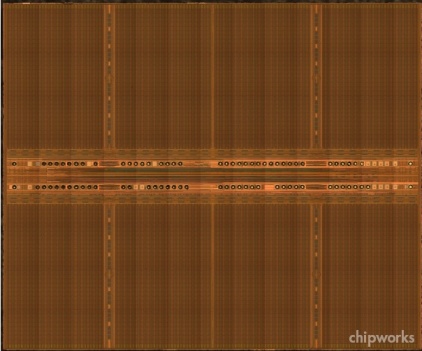 How to build a DRAM bank from a DRAM array?
36
DRAM Bank: Single DRAM Array?
Long bitline
Difficult to sense data in far away cells
Row Decoder
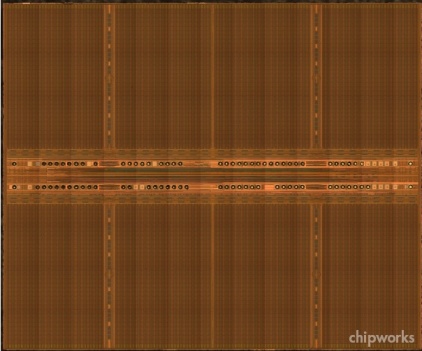 1
0
0
1
1
0
0
1
Row Address
10000+ rows
37
DRAM Bank: Collection of Arrays
Row Decoder
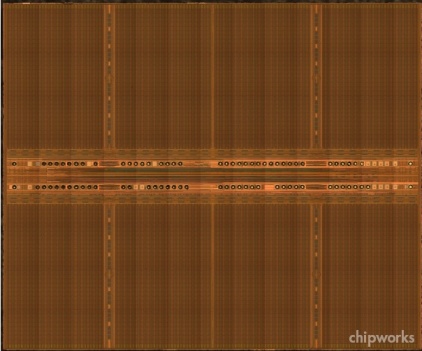 1
0
0
1
1
0
0
1
Subarray
Row Decoder
Data
Row Address
Column Read/Write
38
DRAM Operation: Summary
Row Decoder
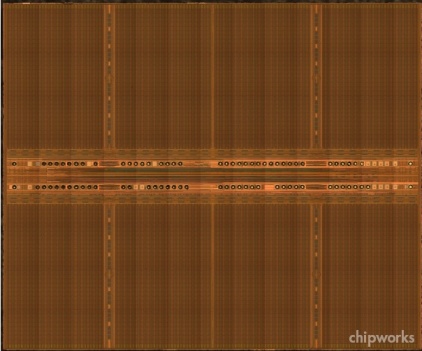 1
0
0
1
1
0
0
1
Row Decoder
Row m, Col n
1. Enable row m
2. Access col n
3. Close row
m
Row Address
Column Read/Write
m
n
39
DRAM Chip Hierarchy
Collection of Banks
Row Decoder
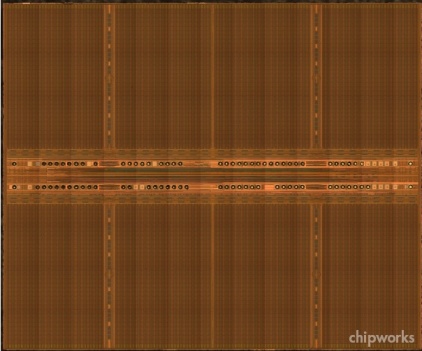 1
0
0
1
1
0
0
1
Row Decoder
Row Address
Column Read/Write
Collection of Subarrays
40
Outline
What is DRAM?
DRAM Internal Organization
Problems and Solutions
Latency (Tiered-Latency DRAM, HPCA 2013; Adaptive-Latency DRAM, HPCA 2015)
Parallelism (Subarray-level Parallelism, ISCA 2012)
41
Factors That Affect Performance
Latency
How fast can DRAM serve a request?

Parallelism
How many requests can DRAM serve in parallel?
42
DRAM Chip Hierarchy
Collection of Banks
Row Decoder
Parallelism
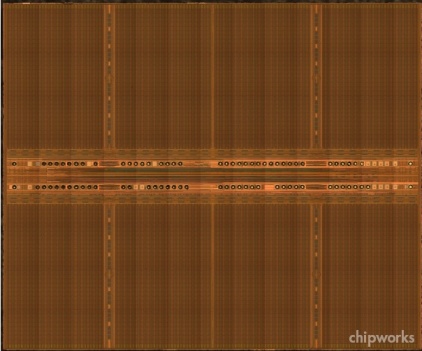 1
0
0
1
1
0
0
1
Row Decoder
Latency
Row Address
Column Read/Write
Collection of Subarrays
43
Outline
What is DRAM?
DRAM Internal Organization
Problems and Solutions
Latency (Tiered-Latency DRAM, HPCA 2013; Adaptive-Latency DRAM, HPCA 2015)
Parallelism (Subarray-level Parallelism, ISCA 2012)
44
Subarray Size: Rows/Subarray
Number of rows in subarray
Latency
Chip Area
45
Subarray Size vs. Access Latency
Shorter Bitlines => Faster access
Smaller subarrays => lower access latency
46
Subarray Size vs. Chip Area
Large Subarray
Smaller Subarrays
Area
Cost
Smaller subarrays => larger chip area
47
Chip Area vs. Access Latency
32 rows/subarray
Commodity DRAM
(512 rows/subarray)
Why is DRAM so slow?
48
Chip Area vs. Access Latency
32 rows/subarray
Commodity DRAM
(512 rows/subarray)
?
How to enable low latency without high area overhead?
49
Our Proposal
Low area cost
Our Proposal
Large Subarray
Small Subarray
50
Tiered-Latency DRAM
- Higher access latency
- Higher energy/access
Far Segment
+ Lower access latency
+ Lower energy/access
Near Segment
Map frequently accessed data to near segment
51
Results Summary
Commodity DRAM
Tiered-Latency DRAM
12%
23%
52
Tiered-Latency DRAM:A Low Latency and Low Cost DRAM Architecture
Donghyuk Lee, Yoongu Kim, Vivek Seshadri, Jamie Liu, Lavanya Subramanian, Onur Mutlu
Published in the proceedings of 19th IEEE International Symposium on 
High Performance Computer Architecture 2013
53
DRAM Stores Data as Charge
DRAM cell
Three steps of charge movement
1. Sensing
2. Restore
3. Precharge
Sense amplifier
DRAM Charge over Time
cell
cell
Data 1
charge
Sense amplifier
Sense amplifier
Data 0
Timing Parameters
Restore
time
Sensing
In theory
In practice
margin
Why does DRAM need the extra timing margin?
Two Reasons for Timing Margin
1. Process Variation 
DRAM cells are not equal
Leads to extra timing margin for cell that can store small amount of charge
1. Process Variation 
DRAM cells are not equal
Leads to extra timing margin for cells that can store large amount of charge
1. Process Variation 
DRAM cells are not equal
Leads to extra timing margin for cell that can store small amount of charge;
2. Temperature Dependence 
DRAM leaks more charge at higher temperature
Leads to extra timing margin when operating at low temperature
DRAM Cells are Not Equal
Real
Smallest cell
Ideal
Same size 
Different size 
Large variation in cell size 
Same charge 
Different charge 
Large variation in charge 
Same latency
Different latency
Largest cell
Large variation in access latency
Two Reasons for Timing Margin
1. Process Variation 
DRAM cells are not equal
Leads to extra timing margin for cells that can store large amount of charge
2. Temperature Dependence 
DRAM leaks more charge at higher temperature
Leads to extra timing margin when operating at low temperature
2. Temperature Dependence 
DRAM leaks more charge at higher temperature
Leads to extra timing margin when operating at low temperature
2. Temperature Dependence 
DRAM leaks more charge at higher temperature
Leads to extra timing margin when operating at low temperature
Room Temp.
Hot Temp. (85°C)
Cells store small charge at high temperature 
and large charge at low temperature 
 Large variation in access latency
Small leakage
Large leakage
DRAM Timing Parameters
DRAM timing parameters are dictated by the worst case 
The smallest cell with the smallest charge   in all DRAM products
Operating at the highest temperature

Large timing margin for the common case
Can lower latency for the common case
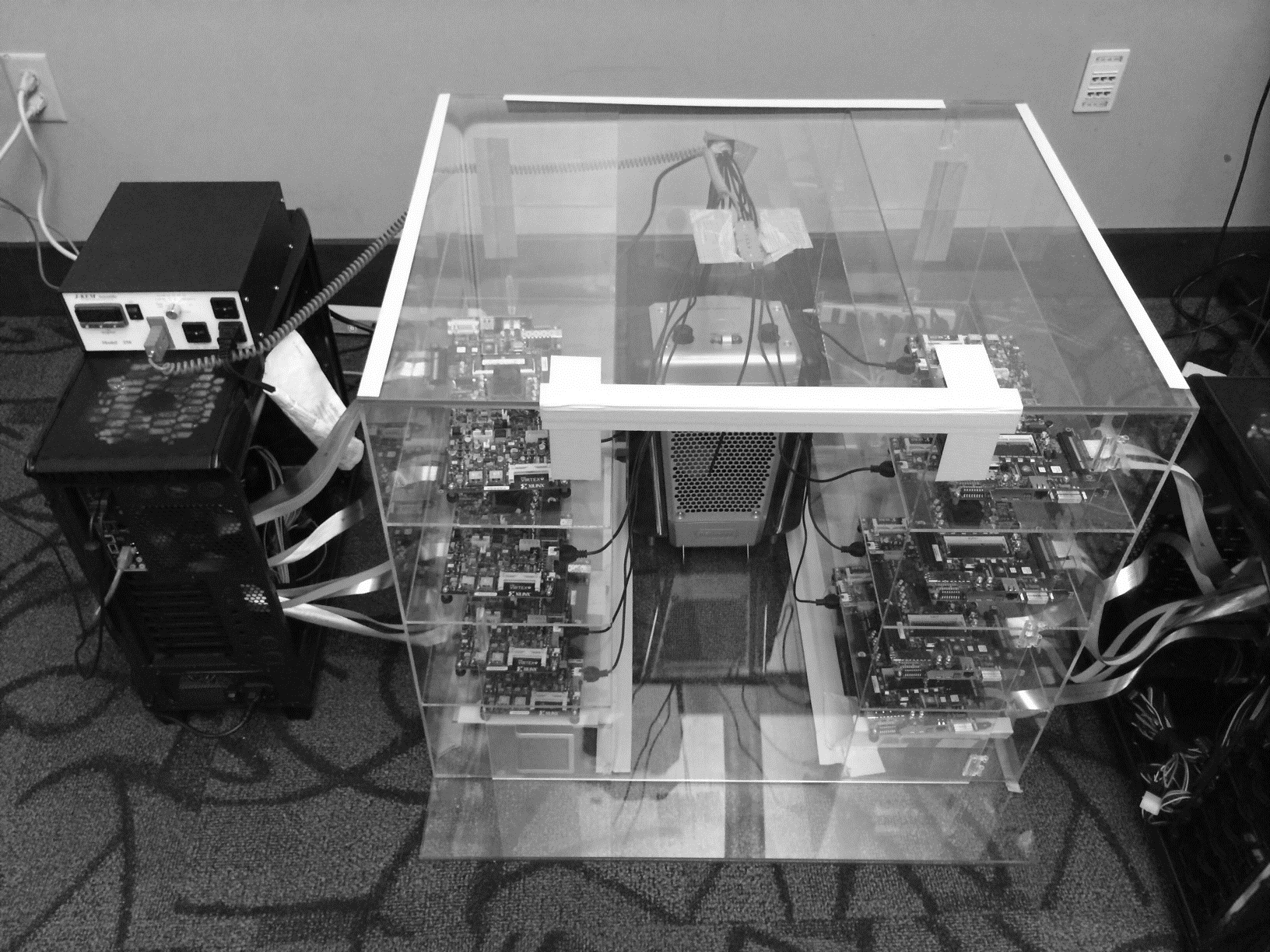 DRAM Testing Infrastructure
Temperature
Controller
Heater
FPGAs
FPGAs
PC
Obs 1. Faster Sensing
Timing
(tRCD)

17% ↓
 No Errors
115 DIMM 
characterization
Typical DIMM at 
Low Temperature
More charge
Strong charge
flow
Faster sensing
Typical DIMM at Low Temperature
 More charge  Faster sensing
Obs 2. Reducing Restore Time
115 DIMM 
characterization
Read (tRAS)
37% ↓

 Write (tWR)
54% ↓

No Errors
Typical DIMM at 
Low Temperature
Larger cell & 
Less leakage  
Extra charge
No need to fully
restore charge
Typical DIMM at lower temperature
 More charge  Restore time reduction
Obs 3. Reducing Precharge Time
Typical DIMM at 
Low Temperature
Half
Sensing
Precharge
Empty (0V)
Full (Vdd)
Bitline
Sense amplifier
Precharge ?
– Setting bitline to half-full charge
Obs 3. Reducing Precharge Time
Access full cell
Access empty cell
Timing
(tRP)

35% ↓
 No Errors
115 DIMM 
characterization
Half
More charge
 strong sensing
Not fully precharged
Empty (0V)
Full (Vdd)
bitline
Typical DIMM at Lower Temperature
 More charge  Precharge time reduction
Adaptive-Latency DRAM
Key idea
Optimize DRAM timing parameters online

Two components
DRAM manufacturer profiles multiple sets of 
reliable DRAM timing parameters at different temperatures for each DIMM
System monitors DRAM temperature & uses appropriate DRAM timing parameters
reliable DRAM timing parameters
DRAM temperature
Real System Evaluation
Average    
Improvement
14.0%
10.4%
Performance Improvement
2.9%
all-35-workload
AL-DRAM provides high performance improvement, greater for multi-core workloads
Summary: AL-DRAM
Observation
DRAM timing parameters are dictated by the worst-case cell  (smallest cell at highest temperature)

Our Approach: Adaptive-Latency DRAM (AL-DRAM) 
Optimizes DRAM timing parameters for the common case (typical DIMM operating at low temperatures)

Analysis: Characterization of 115 DIMMs
Great potential to lower DRAM timing parameters (17 – 54%) without any errors

Real System Performance Evaluation 
Significant performance improvement (14% for memory-intensive workloads) without errors (33 days)
Adaptive-Latency DRAM: Optimizing DRAM Timing for the Common-Case
Donghyuk Lee, Yoongu Kim, 
Gennady Pekhimenko, Samira Khan, Vivek Seshadri, Kevin Chang, and Onur Mutlu
Published in the proceedings of 21st
International Symposium on High Performance Computer Architecture 2015
69
Outline
What is DRAM?
DRAM Internal Organization
Problems and Solutions
Latency (Tiered-Latency DRAM, HPCA 2013;
Adaptive-Latency DRAM, HPCA 2015)
Parallelism (Subarray-level Parallelism, ISCA 2012)
70
Parallelism: Demand vs. Supply
Demand
Supply
Out-of-order Execution
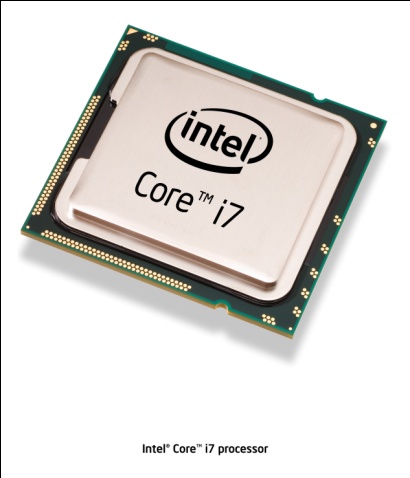 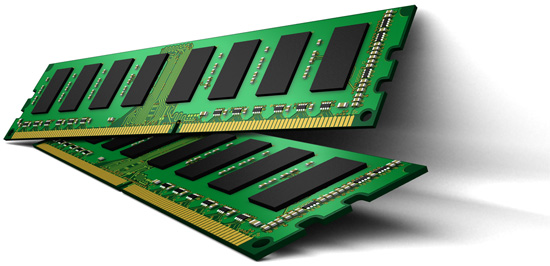 Multi-cores
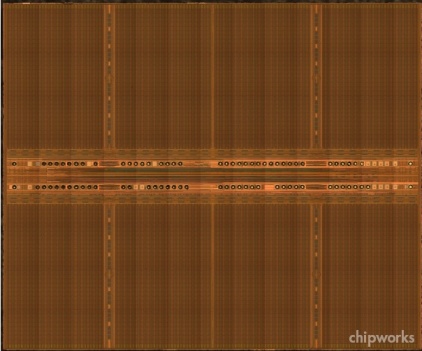 Multiple
Banks
Prefetchers
71
Increasing Number of Banks?
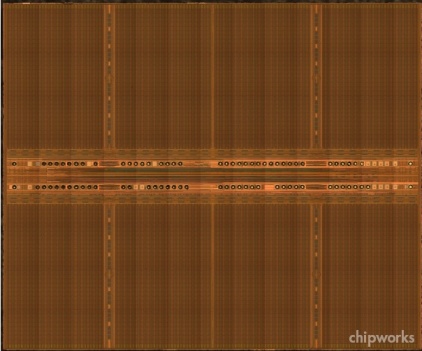 Adding more banks → Replication of shared structures
Replication → Cost
How to improve available parallelism within DRAM?
72
Our Observation
Local to a subarray
1. Wordline enable
4. Charge restoration
2. Charge sharing
5. Wordline disable
3. Sense amplify
6. Restore sense-amps
Data Access
Time
73
Subarray-Level Parallelism
Row Decoder
1
0
0
1
1
0
0
1
Row Address
Time share
Replicate
Row Decoder
Row Address
Row Address
Column Read/Write
74
Subarray-Level Parallelism: Benefits
Two requests to different subarrays in same bank
Commodity DRAM
Data Access
Data Access
Time
Data Access
Data Access
Saved Time
Subarray-Level Parallelism
75
Results Summary
Commodity DRAM
Subarray-Level Parallelism
17%
19%
76
A Case for Exploiting Subarray-Level Parallelism (SALP) in DRAM
Yoongu Kim, Vivek Seshadri, Donghyuk Lee, Jamie Liu, Onur Mutlu
Published in the proceedings of 39th
International Symposium on Computer Architecture 2012
77
Review #5
RowClone: Fast and Energy-Efficient In-DRAM Bulk Data Copy and InitializationVivek Seshadri et al., MICRO 2013
78
Review #3 Results
79
CSC 2231: Parallel Computer Architecture and ProgrammingMain Memory Fundamentals
Prof. Gennady Pekhimenko
University of Toronto
Fall 2017
The content of this lecture is adapted from the slides of 
Vivek Seshadri, Donghyuk Lee, Yoongu Kim, 
and lectures of Onur Mutlu @ ETH and CMU